Задание 6
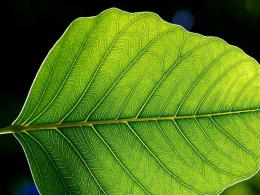 У липы на 1 мм 2   насчитывается до 500 устьиц. После теплых дождей, когда в почве много влаги, в солнечные теплые дни устьица липы полностью открыты. Посчитай те, сколько устьиц расположены в листе с площадью 8 см 2 ?
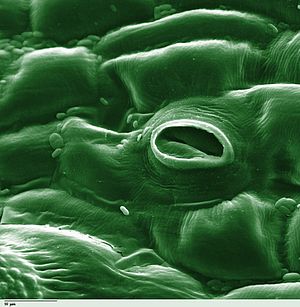